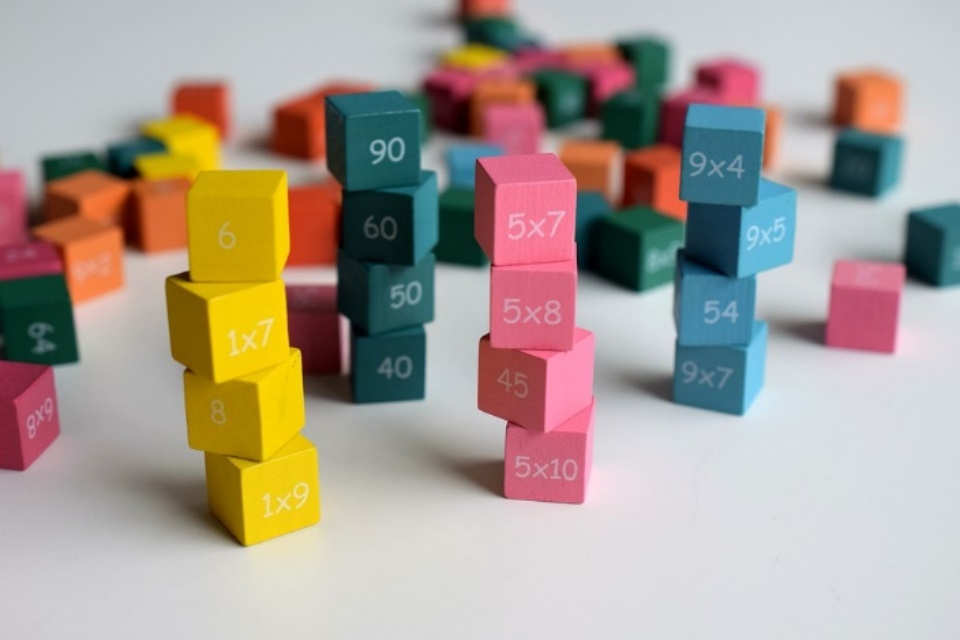 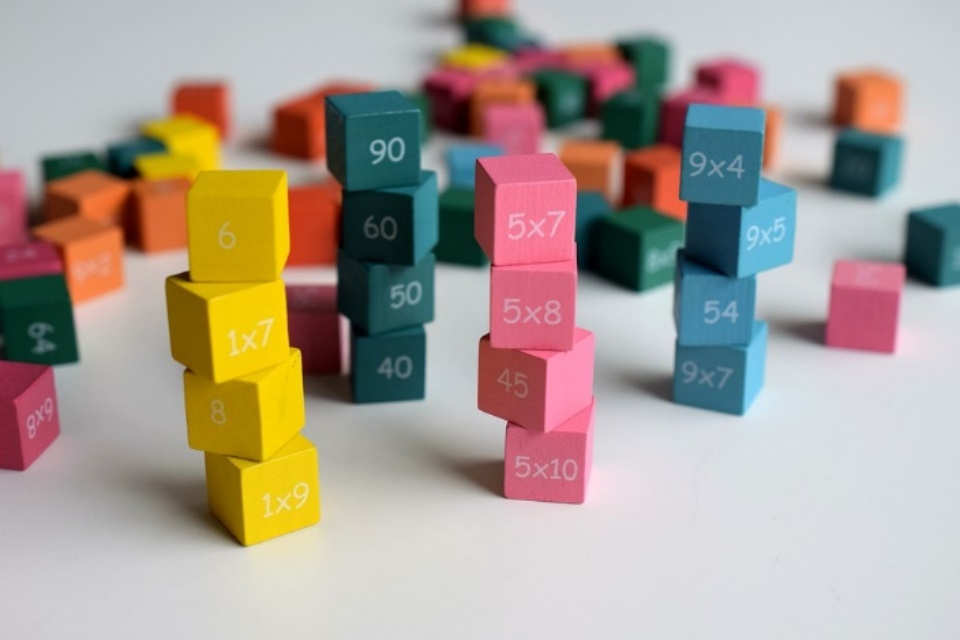 人教版小学数学二年级上册
4.2.1  5的乘法口诀
MENTAL HEALTH COUNSELING PPT
第四单元  表内乘法
讲解人：xippt  时间：2020.6.1
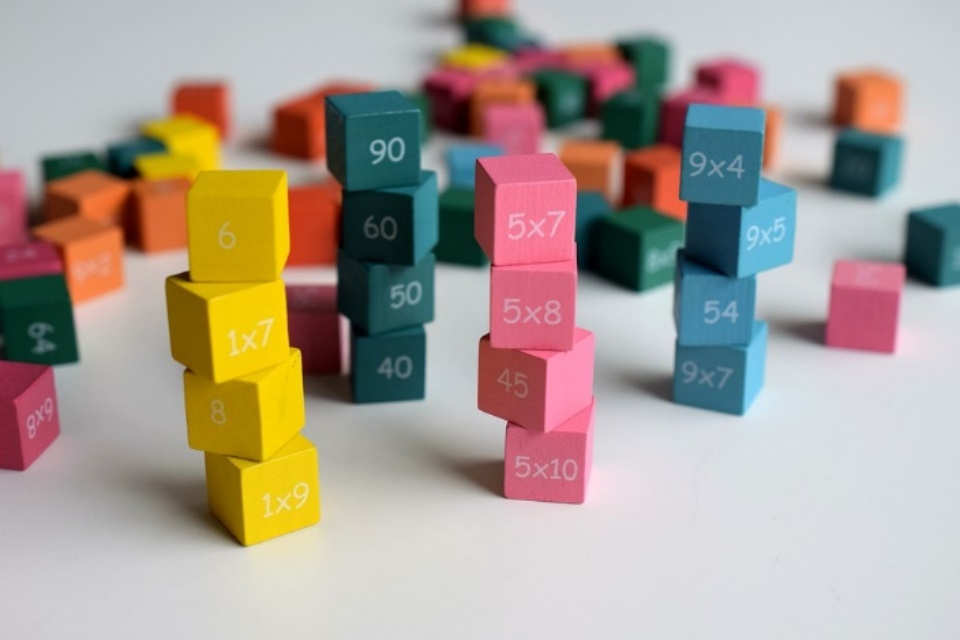 课堂导入
5×4=20
4×5=20
4+4+4+4+4=
3×4=12
4×3=12
3+3+3+3=
5×3=15
3×5=15
5+5+5=
5×1=5
1×5=5
1+1+1+1+1=
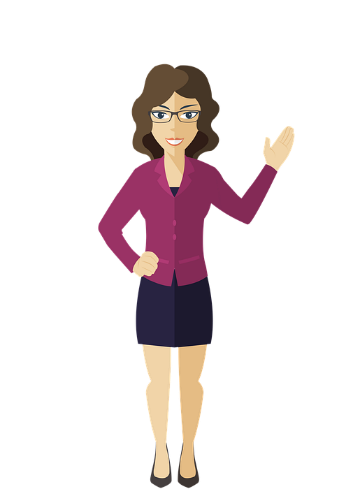 举手发言：把给出的加法算式改写成乘法算式。
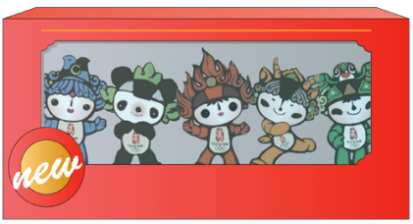 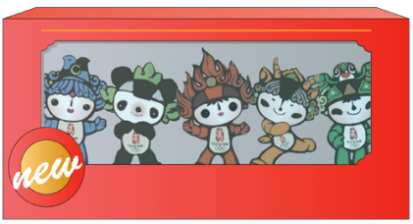 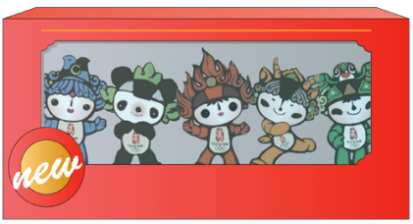 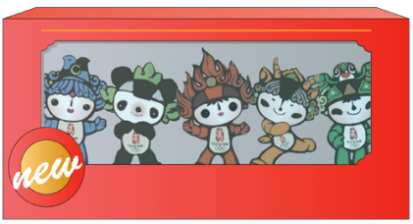 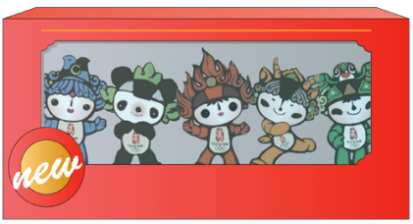 新知探究
一共有多少个福娃？
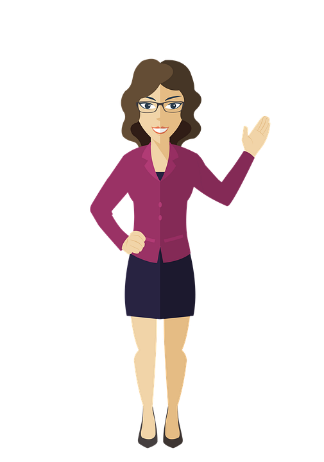 举手发言：你知道了哪些信息？
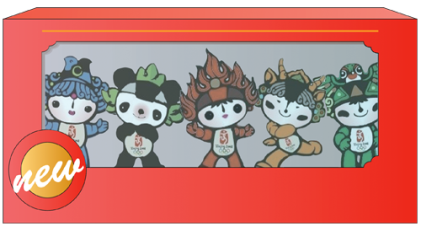 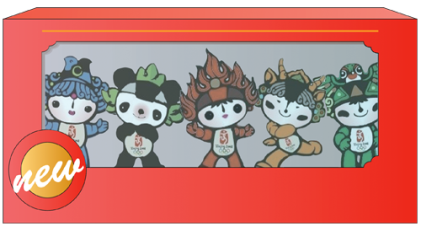 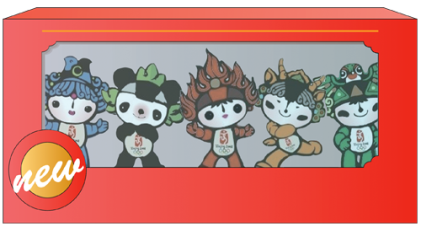 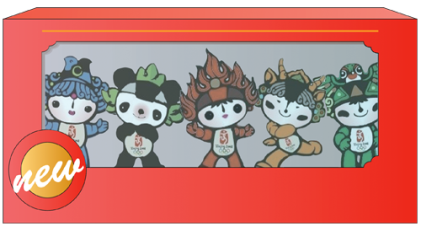 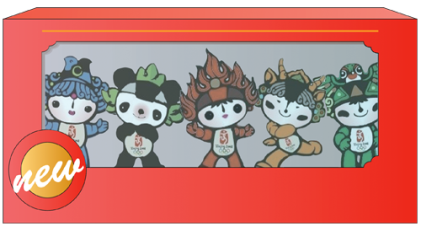 新知探究
一共有多少个福娃？
有5个盒子。
每个盒子里都有5个可爱的福娃。
新知探究
5
20
25
15
10
如何算出一共有多少个福娃呢？
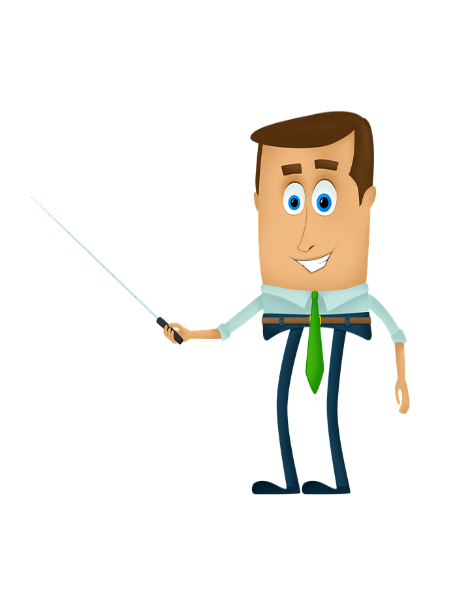 5个5个数出福娃的个数。
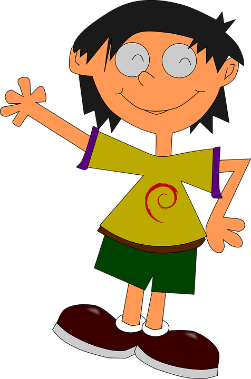 +5
+5
+5
+5
5、10、15、20、25。
新知探究
5
25
20
15
10
5+5+5+5+5=25
5+5+5+5=20
5+5=10
5+5+5=15
5×5=25
5×2=10
5×3=15
5×4=20
2×5=10
3×5=15
4×5=20
+5
+5
+5
+5
每增加1盒福娃，就会增加5个福娃。
新知探究
3  ×  5  =   15
五
三
十五
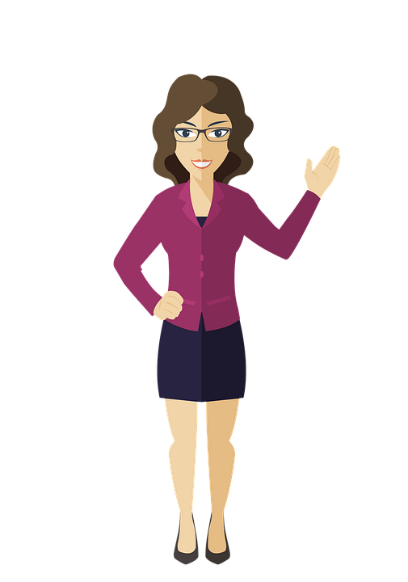 小组讨论：有哪些巧妙计算的方法吗？
相乘的两个数
相乘的积
编制5的乘法口诀。
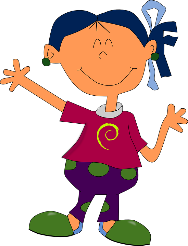 新知探究
1×5=5
1个5
一五得五
2×5=10
2个5
二五一十
3×5=15
3个5
三五十五
4×5=20
4个5
四五二十
5×5=25
五五二十五
5个5
思考：每相邻两句乘法口诀的得数相差     。
5
1×5=5
5×1=5
一五得五
2×5=10
5×2=10
二五一十
3×5=15
5×3=15
三五十五
4×5=20
5×4=20
四五二十
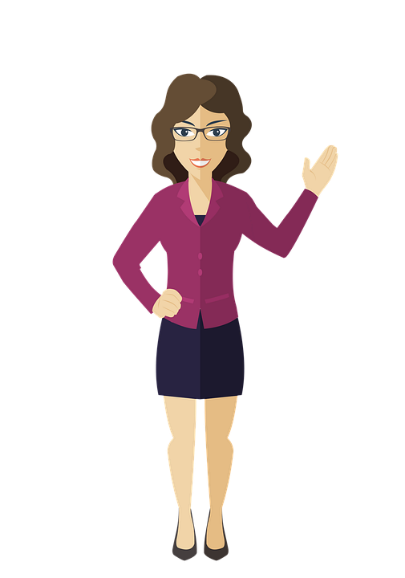 5×5=25
五五二十五
举手发言：根据口诀写乘法算式？
1×5=5
5×1=5
一五得五
2×5=10
5×2=10
二五一十
3×5=15
5×3=15
三五十五
4×5=20
5×4=20
四五二十
5×5=25
五五二十五
思考：每句口诀能写几个乘法算式，哪句口诀不一样，你知道为什么吗？
新知探究
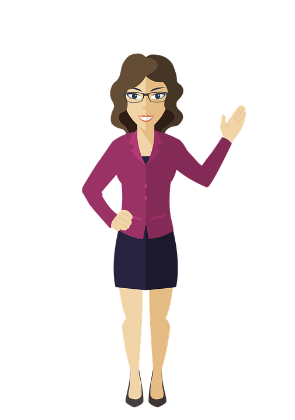 相乘的两个数是口诀中的前两个数，口诀最后的数就是这两个数的乘积。
5×1=5
5×1=？
想：一五得五
5×2=？
5×2=10
想：二五一十
……
新知探究
巧学妙记：
5的乘法口诀是根据几个5相加得来的，5的乘法口诀有5句，每相邻的两句口诀的积相差5。乘数不同的口诀可以写成两个乘法算式，乘数相同的口诀只能写成一个乘法算式。
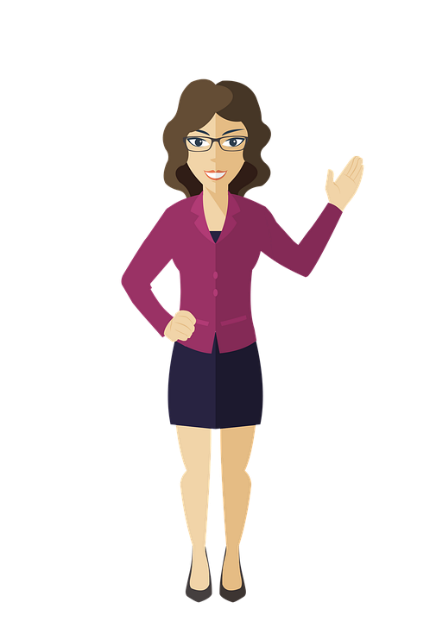 课堂练习
对口诀。
十五
三五....
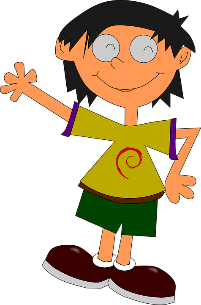 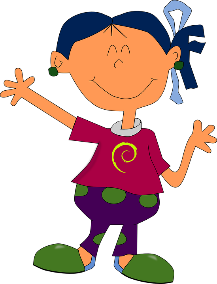 一五
得五
二五
一十
三五
十五
四五
二五
五五
二十五
课堂练习
先计算，再写出用到的乘法口诀。
4×5=(　　)　口诀：____________
5×2=(　　)　口诀：____________
1×5=(　　)　口诀：____________
5×3=(　　)　口诀：____________
四五二十
20
二五一十
10
一五得五
5
三五十五
15
说明：
背口诀时颠倒了顺序，数小的在前，数大的在后。
课堂练习
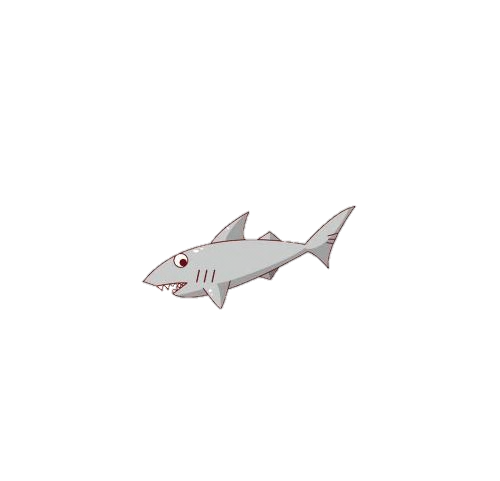 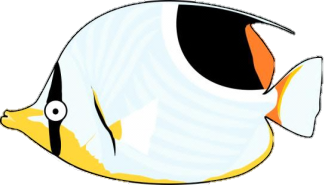 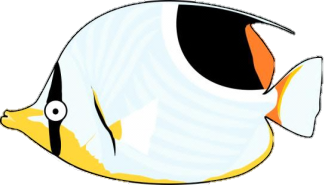 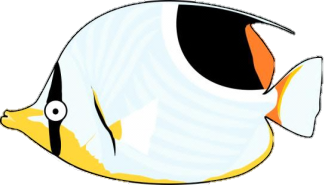 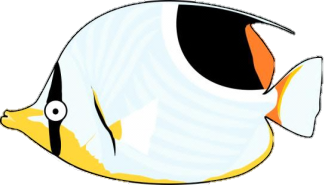 5×2
5×5
3×5
5×4
五五二十五
连一连。
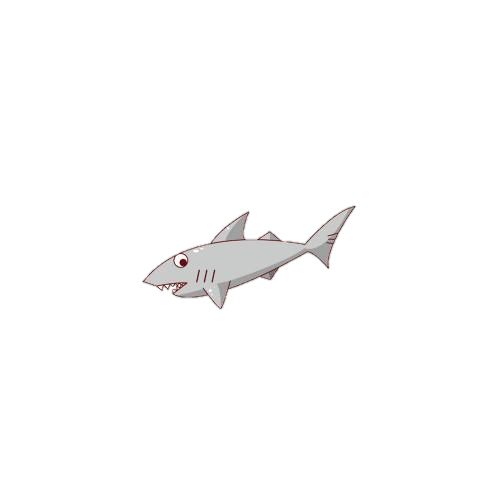 二五一十
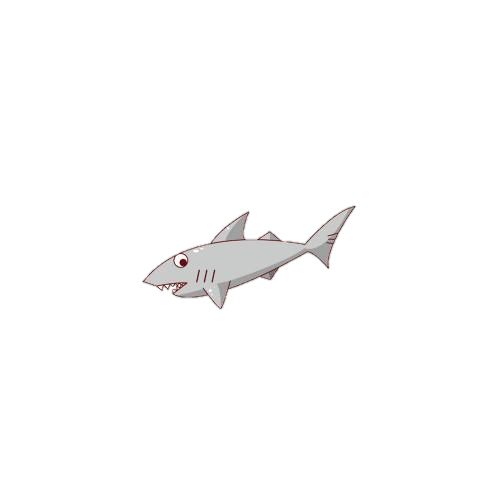 四五二十
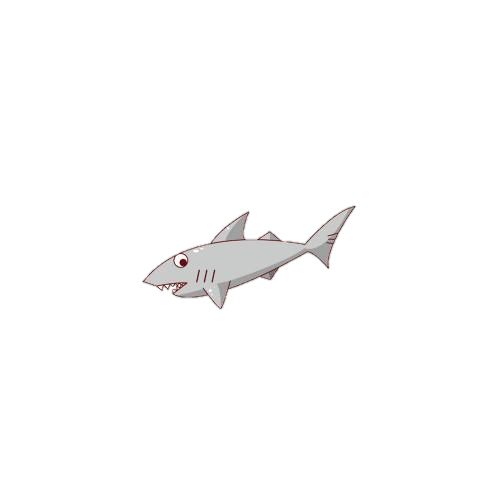 三五十五
课堂练习
（1）5个2相加等于（   ），改写成乘法算式是（              ）， 读作（              ），口  诀（                      ）。
填一填。
10
二五一十
2×5=10
（2）两个乘数都是5，积是（    ），写成乘法算式是 （                               ），口诀是（                    ）。
2乘5等于10
25
5×5=25
（3）4个5相加写成乘法算式是（                   ）或（                ）。
五五二十五
4×5=20
5×4=20
课堂练习
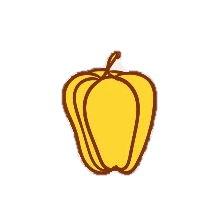 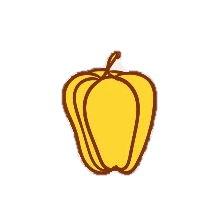 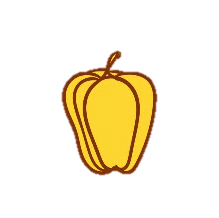 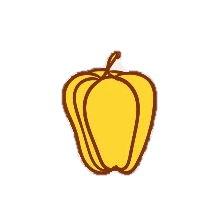 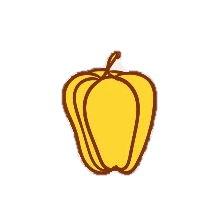 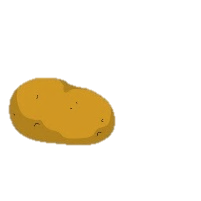 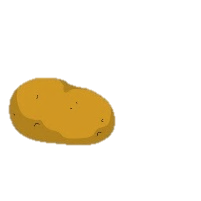 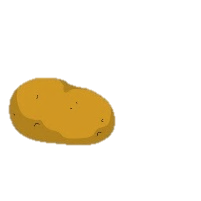 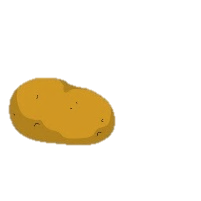 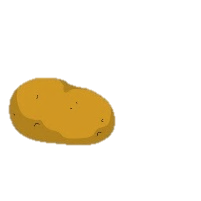 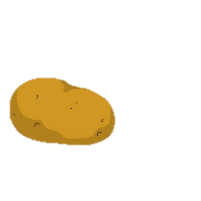 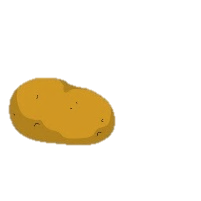 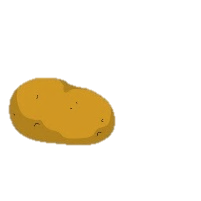 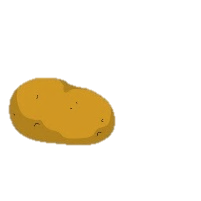 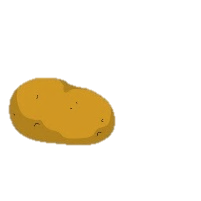 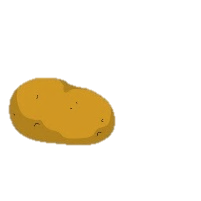 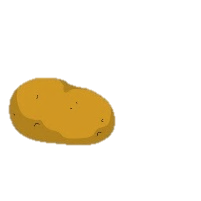 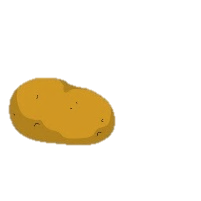 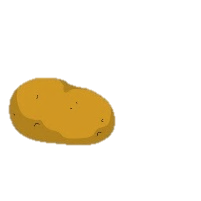 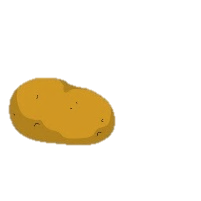 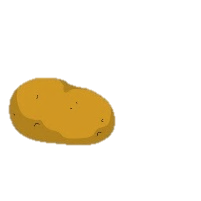 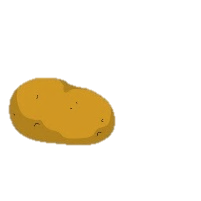 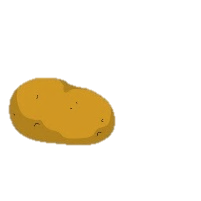 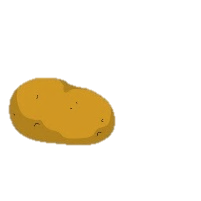 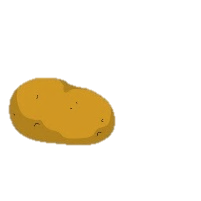 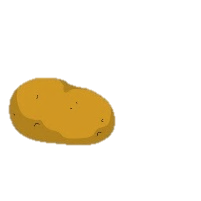 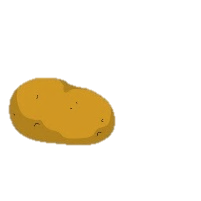 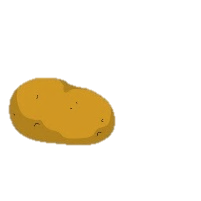 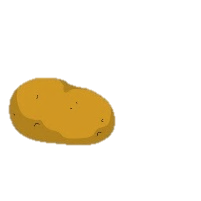 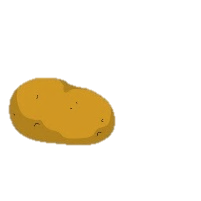 看图列式计算，并写出口诀。
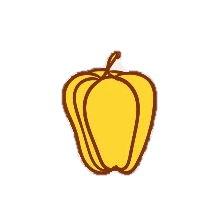 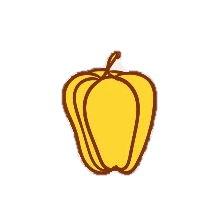 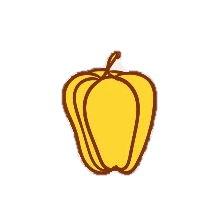 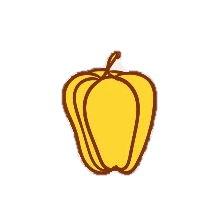 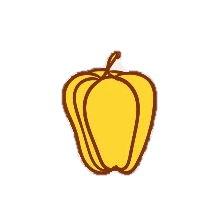 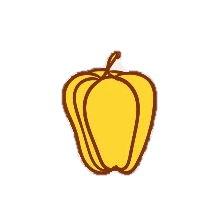 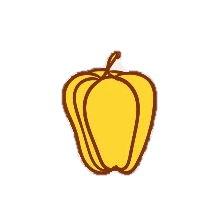 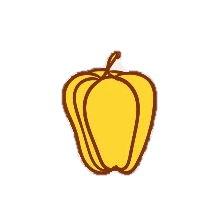 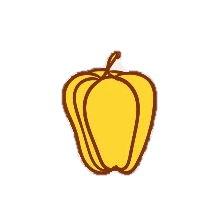 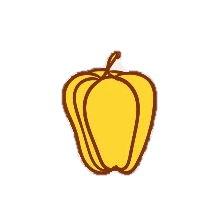 ×           =
×           =
口诀：
口诀：
3
5
15
5
5
25
三五十五
五五二十五
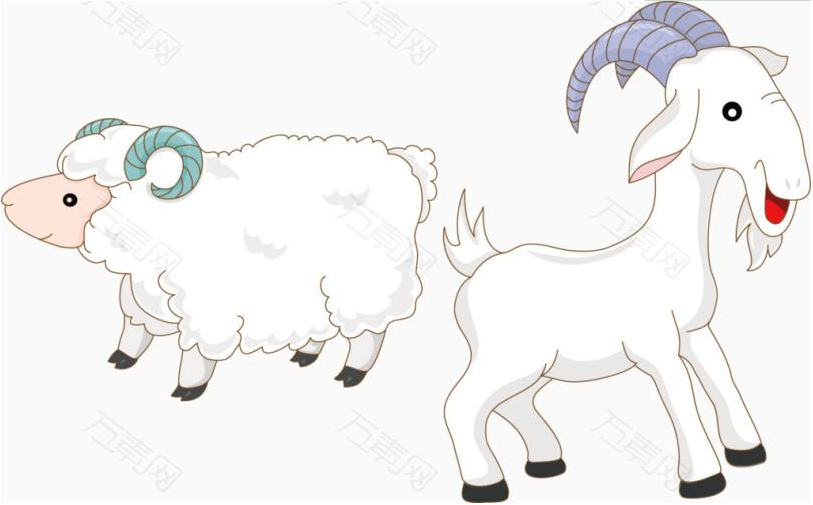 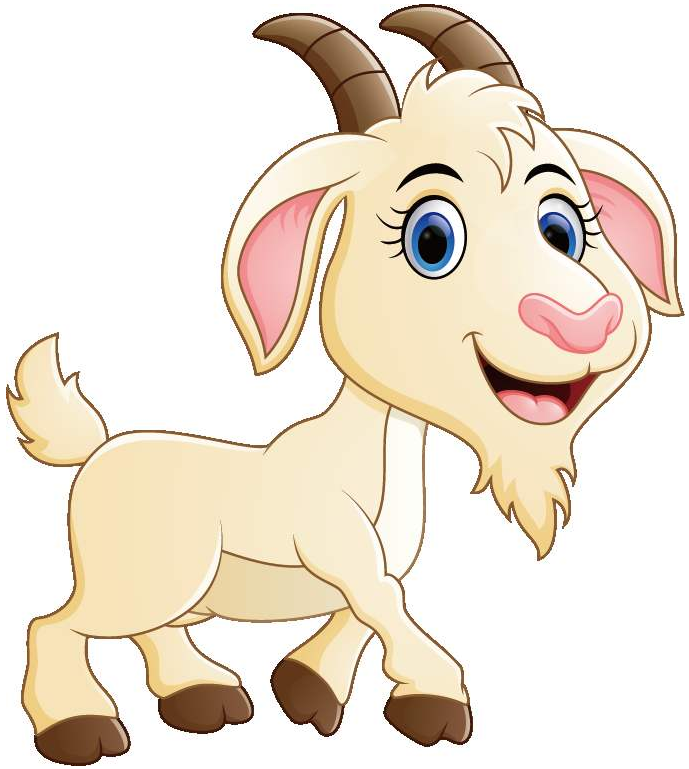 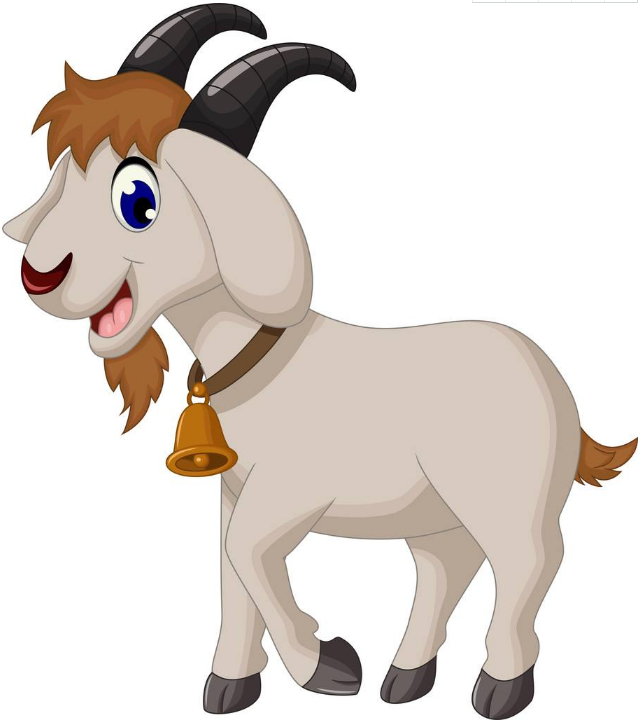 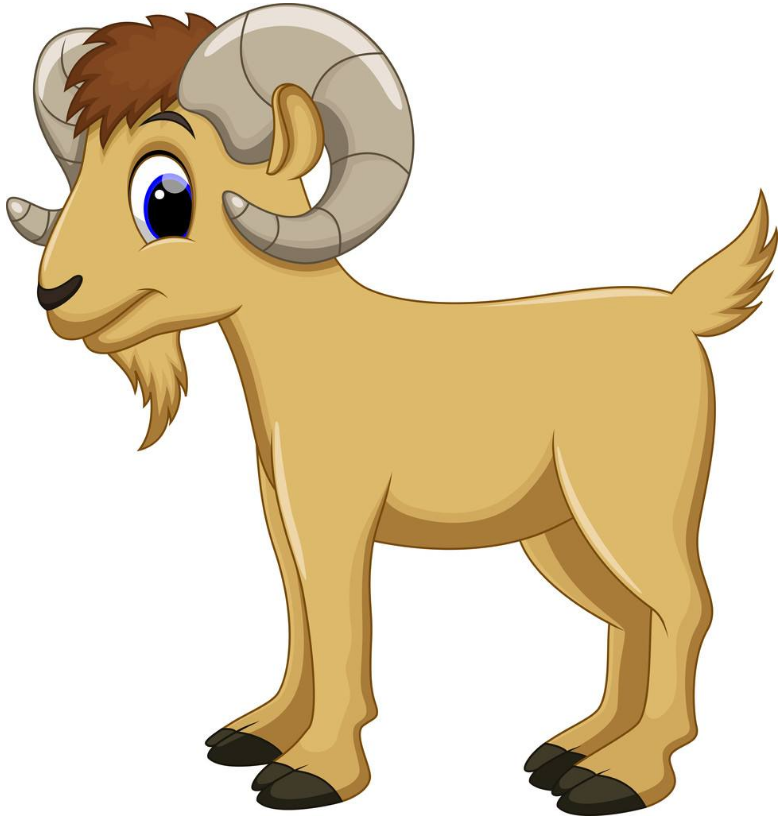 课堂练习
一只羊有4条腿，李翔家养了1只大羊和4只小羊羔，他家的羊一共有多少条腿？
4+1=5（只）
5     4=20（条）
×
答：他家的羊一共有20条腿。
版权声明
感谢您下载xippt平台上提供的PPT作品，为了您和xippt以及原创作者的利益，请勿复制、传播、销售，否则将承担法律责任！xippt将对作品进行维权，按照传播下载次数进行十倍的索取赔偿！
  1. 在xippt出售的PPT模板是免版税类(RF:
Royalty-Free)正版受《中国人民共和国著作法》和《世界版权公约》的保护，作品的所有权、版权和著作权归xippt所有,您下载的是PPT模板素材的使用权。
  2. 不得将xippt的PPT模板、PPT素材，本身用于再出售,或者出租、出借、转让、分销、发布或者作为礼物供他人使用，不得转授权、出卖、转让本协议或者本协议中的权利。
课堂练习
这节课你们都学会了哪些知识？
5的乘法口诀
1. 5的乘法口诀
一五得五，二五一十，三五十五，四五二十，五五二十五。共5句，每相邻两句口诀的结果相差5；
2. 按口诀写乘法算式
每一句5的乘法口诀都可以求出相应的两个乘法算式的积，（除“五五二十五”外）
如：“二五一十”可以用来计算2×5=10和5×2=10。
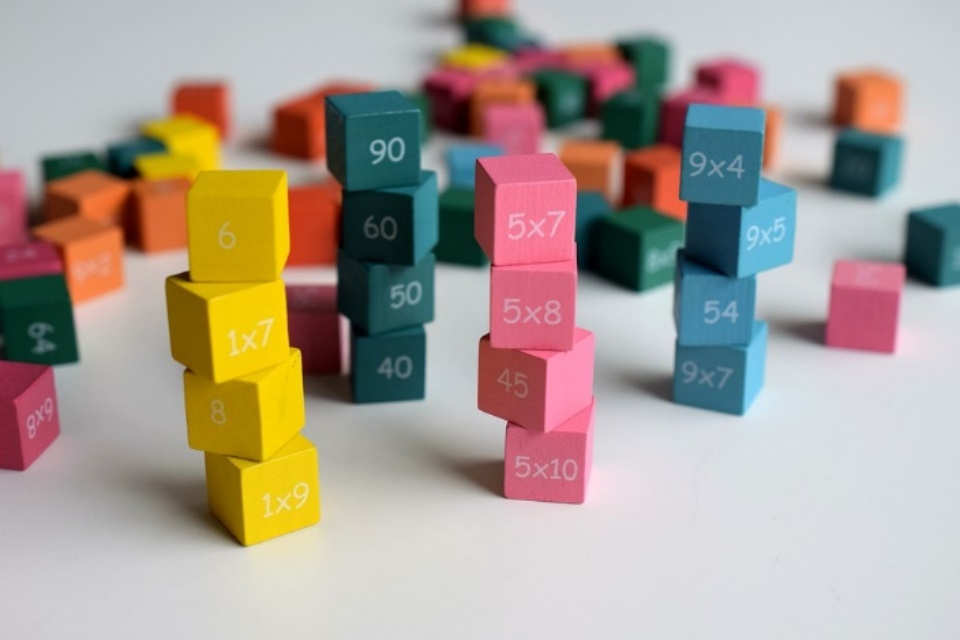 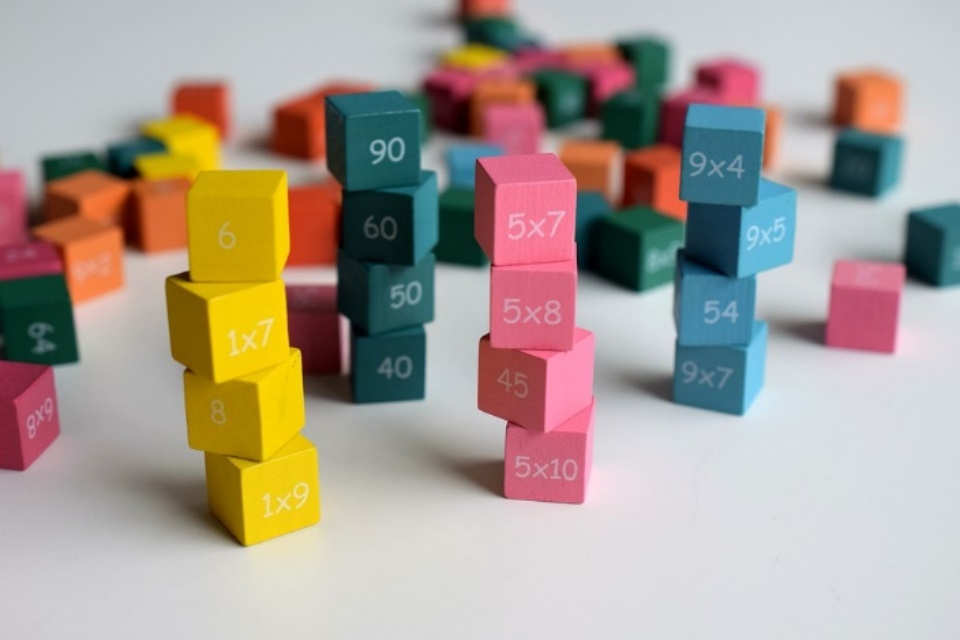 人教版小学数学二年级上册
感谢你的聆听
MENTAL HEALTH COUNSELING PPT
第四单元  表内乘法
讲解人：xippt  时间：2020.6.1
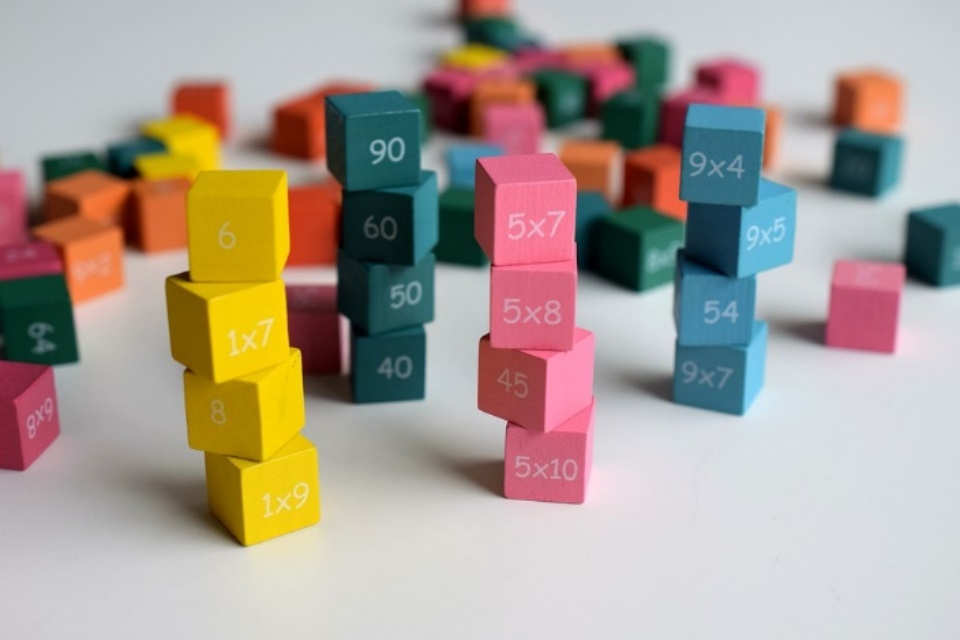